T.C.Mİllî eğİtİm bakanlIğIDÖküman Yönetİm sİsTEMİ
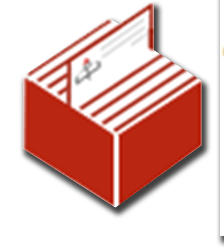 Salihli İlçe Milli Eğitim Müdürlüğü
1
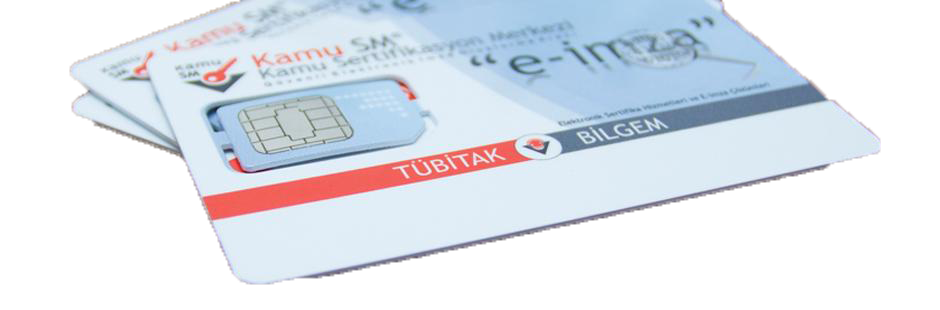 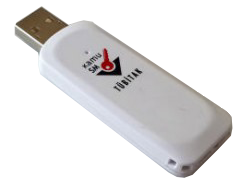 E-imza Başvurularının alınması
Mart 2017
Sim kartın kesik ucu «tubitak» kelimesindeki «k» ile aynı yönde olmalı.
Salihli İlçe Milli Eğitim Müdürlüğü
2
E-imza Başvurularının alınması
Mart 2017
DYS sisteminde kullanılan elektronik imza ve yazışmalar 5070 sayılı Elektronik İmza Kanunu kapsamında olup, kanuna aykırı kullanımı elektronik imza sahibi kişinin sorumluluğundadır.
Salihli İlçe Milli Eğitim Müdürlüğü
3
E-imza Başvurularının alınması
Mart 2017
DYS sistemi sadece TÜBİTAK Bilgem Kamu Sertifikasyon Merkezi tarafından üretilen Nitelikli Elektronik Sertifikalar ile kullanılacaktır.
Salihli İlçe Milli Eğitim Müdürlüğü
4
E-imza Başvurularının alınması
Mart 2017
E-imza başvurularını sadece resmi yazı yazan ,imzalayan Okul Müdürü, Okul Müdür Başyardımcısı, Okul Müdür Yardımcısı ve Memurlar yapabilir. Meb personeli olmak zorundadır. Öğretmen ve Rehber öğretmenlerin e-imza başvuruları alınmayacak.
Salihli İlçe Milli Eğitim Müdürlüğü
5
E-imza Başvurularının alınması
Mart 2017
Nitelikli Elektronik Sertifikalar (NES) kişiye özel olup, kuruma veya 2. Şahıslara devredilemez.
Salihli İlçe Milli Eğitim Müdürlüğü
6
E-imza Başvurularının alınması
Mart 2017
E-imzaların kaybedilmesi ,arızalanması durumunda öncelikle arıza için Tubitaka gönderilecek . Tamiri mümkün değilse arızalı e-imzanın parasını kişi kendisi ödeyecektir.
Salihli İlçe Milli Eğitim Müdürlüğü
7
E-imza Başvurularının alınması
Mart 2017
Nitelikli Elektronik Sertifikalar, DYS sisteminde evrak üzerinde imzası ve parafı bulunan kişiler için talep edilecek olup, resmi evrak üzerinden imzası veya parafı bulunmayan diğer personeller için e-imza temini yapılmayacaktır.
Salihli İlçe Milli Eğitim Müdürlüğü
8
E-imza Başvurularının alınması
Mart 2017
NES kullanımı zorunlu olan kişiler için, üretim bedeli Milli Eğitim Bakanlığı tarafından ödenecek olup, keyfi ve gereksiz talepler durumunda üretim bedeli kişi tarafından karşılanacaktır.
Salihli İlçe Milli Eğitim Müdürlüğü
9
E-imza Başvurularının alınması
Mart 2017
Üretilen NES ‘ler 3 yıllık geçerli olup ilgili sürenin bitimine 3 ay kalması durumunda yenilenmesi gerekmektedir. İlgili kişi üzerindeki idari görev devam etmesi durumunda yenileme işleminden doğacak bedel Milli Eğitim Bakanlığınca ödenecektir. İdari görevin son bulması durumunda kişinin üretim bedelini kendisi ödemek durumundadır.
Salihli İlçe Milli Eğitim Müdürlüğü
10
E-imza Başvurularının alınması
Mart 2017
E-imza başvurularının ıslak imzalı hali durumu incelenerek İl Milli Eğitim Müdürlüğüne elden veya posta yolu ile gönderilecek.
Salihli İlçe Milli Eğitim Müdürlüğü
11
E-imza Başvurularının alınması
Mart 2017
NES in kayıp, çalıntı, kırılma gibi kullanılamayacak duruma gelmesi durumunda, iptal edilmesi veya askıya alınma işlemi mutlaka NES sahibi tarafından yapılmalıdır. Bu konuda doğacak kanuni sorumluluk ilgili kişinin kendisine aittir. Bu durumlarda NES’in yeniden üretim bedeli kişinin kendisi tarafından ödenecektir.
Salihli İlçe Milli Eğitim Müdürlüğü
12
E-imza Başvurularının alınması
Mart 2017
Kişinin kimlik bilgilerinde oluşan her türlü değişiklik durumunda NES’in yeniden üretilmesi gerekmekte olup, yeniden talep oluşturularak okul/kurumun uygun görüşü İlçe MEM Bilgi İşlem ve Eğitim Teknolojileri Şubesine resmi yazı ile bildirilmelidir.
Salihli İlçe Milli Eğitim Müdürlüğü
13
DYS Eğitim Ortamına Kurumların Eklenmesi
 Mart 2017
İdari birim kodları İl Mebbis Yöneticisinden temin edilerek sisteme dahil edilmiştir.
Salihli İlçe Milli Eğitim Müdürlüğü
14
DYS Eğitim Ortamına Kurumların Eklenmesi
Mart 2017
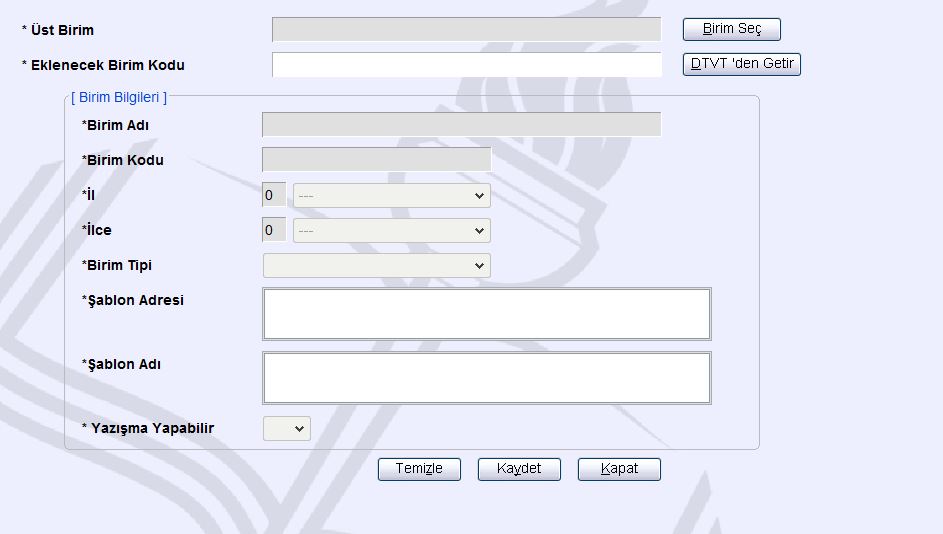 Salihli İlçe Milli Eğitim Müdürlüğü
15
DYS Eğitim Ortamına Personellerin  Eklenmesi
Mart 2017
Birim Gelen Evrak Kayıt Kullanıcısı: Okul / kuruma gelen DYS dışındaki ıslak imzalı evrakları taramak sureti ile DYS sistemine aktaran roldür. Bu rol aracılığı ile resmi yazışma yapılmayacaktır.
Salihli İlçe Milli Eğitim Müdürlüğü
16
DYS Eğitim Ortamına Personellerin  Eklenmesi
Mart 2017
Birim Giden Evrak Kayıt Kullanıcısı: Okul / kurumlarda DYS tarafından üretilen dijital evrakı, basılı hale çevirerek dağıtım noktasına ulaştırmakla sorumlu olan roldür. Bu rol aracılığı ile resmi yazışma yapılmayacaktır.
Salihli İlçe Milli Eğitim Müdürlüğü
17
DYS Eğitim Ortamına Personellerin  Eklenmesi
Mart 2017
DYS Yöneticisi : Okul / kurumlarda DYS sisteminde var olan roller ile kişileri ilişkilendiren roldür. Bu rol aracılığı ile resmi yazışma yapılmayacaktır.
Salihli İlçe Milli Eğitim Müdürlüğü
18
DYS Eğitim Ortamına Personellerin  Eklenmesi
Mart 2017
Kişiler öncelikle kendi unvanlarına karşılık gelen rollere tanımlama yapılacaktır. Genel idari hizmetler sınıfında bulunan personele, kadrosunun dışında bir unvan ile çalıştırılıyor ise,  iç olur alınmak sureti ile DYS sistemine tanımlaması yapılacaktır. DYS görevi verilmeyecek personelin sisteme tanımlanmasına gerek yoktur.
Salihli İlçe Milli Eğitim Müdürlüğü
19
DYS Eğitim Ortamına Personellerin  Eklenmesi
Mart 2017
DYS Yönetici Rolü : Okul ve kurumlarımızda aksine bir emir bulunmadığı takdirde DYS yöneticisi rolü Okul Müdürüne tanımlanacaktır.
Salihli İlçe Milli Eğitim Müdürlüğü
20
DYS Eğitim Ortamına Personellerin  Eklenmesi
Mart 2017
DYS de tanımlama yapılacak kişinin Devlet Memuru statüsünde olması ve MEBBİS e-personel modülünde kaydının bulunması gerekmektedir.
Salihli İlçe Milli Eğitim Müdürlüğü
21
DYS Eğitim Ortamına Personellerin  Eklenmesi
Mart 2017
Bünyesinde birden fazla okul barındıran ve tek müdür kadrosu bulunan okullarda idari birim koduna göre ayrı ayrı tanımlama yapılacaktır.
Salihli İlçe Milli Eğitim Müdürlüğü
22
DYS Eğitim Ortamına Personellerin  Eklenmesi
Mart 2017
Kurumlarımızda 
-    Evrakı Kim karşılayacak ?
Birim Gelen Evrak kayıt kullanıcısı kim olacak ?
Birim Giden Evrak kayıt kullanıcısı kim olacak ?
Salihli İlçe Milli Eğitim Müdürlüğü
23
DYS kurulumlarının ve Meb sertifikalarının kurum bilgisayarlarına kurulumu
Mart 2017
DYS çalışması için okullarda MEB Adsl veya fatih hattının olması gerekmektedir. Diğer hatlarda DYS çalışmayacaktır. Hatta Başka hat kullanan kurumların kapatması gerekmektedir..
Salihli İlçe Milli Eğitim Müdürlüğü
24
DYS kurulumlarının ve Meb sertifikalarının kurum bilgisayarlarına kurulumu
Mart 2017
https://batman.meb.gov.tr/www/icerik_goruntule.php?KNO=2406   
web sitesinden kurulumlarla ilgili yardım alabilirsiniz.
Salihli İlçe Milli Eğitim Müdürlüğü
25
Kurum Personellerine DYS eğitimi verilmesi
Mart 2017
DYS sisteminde oluşturulan yazışmalar resmi yazışma kurallarına uygun olmalıdır.
Salihli İlçe Milli Eğitim Müdürlüğü
26
Kurum Personellerine DYS eğitimi verilmesi
Mart 2017
DYS sistemine giriş, tanımlı personelin kişisel MEBBİS kullanıcı adı(T.C. Kimlik No) ve parolası ile yapılmalıdır. Kurum adına sisteme giriş yapılamaz…
Salihli İlçe Milli Eğitim Müdürlüğü
27
Kurum Personellerine DYS eğitimi verilmesi
Mart 2017
DYS sisteminde kullanılan, kişisel MEBBİS kullanıcı adı ve şifrenin, NES ‘in pin kodunun MEB Bilgi ve Sistem Güvenliği Yönergesi kapsamında değerlendirilmesi gerekmektedir. Bahse konu olan pin, kullanıcı adı ve şifre kişisel veriler olup, güvenliğinden ve kullanımından kişinin kendisi sorumludur. Unvanı , görevi ne olursa olsun 2. Kişiler ile paylaşılmamalıdır.
Salihli İlçe Milli Eğitim Müdürlüğü
28
Kurum Personellerine DYS eğitimi verilmesi
Mart 2017
Yetkili Personel Gelen Evrak , Birim Gelen Evrak Kayıt Kullanıcısı, Birim Giden Evrak Kayıt Kullanıcısı ve DYS Yöneticisi rollerinden resmi evrak üretilemez.
Salihli İlçe Milli Eğitim Müdürlüğü
29
Kurum Personellerine DYS eğitimi verilmesi
Mart 2017
Resmi evrakın sistem üzerinden yazılmasından ve sisteme işlenmesinden evrakı yazan ve tüm imzalayanlar sorumludur.
Salihli İlçe Milli Eğitim Müdürlüğü
30
Kurum Personellerine DYS eğitimi verilmesi
Mart 2017
DYS dahilin de olan bir kurum ile DYS dışı şeklinde yazışma, ıslak imzalı yazışma yapılmayacaktır.
Salihli İlçe Milli Eğitim Müdürlüğü
31
Kurum Personellerine DYS eğitimi verilmesi
Mart 2017
Oluşturulan evrakın idari birim kodunun doğruluğu, desimal kodu, dağıtımı ve onay listesi mutlaka doğru , eksiksiz ve uygun doldurulmalıdır.
Salihli İlçe Milli Eğitim Müdürlüğü
32
Kurum Personellerine DYS eğitimi verilmesi
Mart 2017
Sistemde oluşturulan evraklar, zorunlu sebepler dışında en az 2 (iki) imza ile oluşturulmalıdır. (Birleştirilmiş okullar ve tek idareci okullar hariç)
Salihli İlçe Milli Eğitim Müdürlüğü
33
Kurum Personellerine DYS eğitimi verilmesi
Mart 2017
Okul ve kurumlarımız aksine bir emir veya yetki devri yoksa sadece aynı ilçe sınırlarındaki İlçe Milli Eğitim Müdürlüğü ve okul – kurumlar ile yazışma yapabilir. Bu sınırlar dışında resmi yazışma yapılmamalıdır.
Salihli İlçe Milli Eğitim Müdürlüğü
34
Kurum Personellerine DYS eğitimi verilmesi
Mart 2017
Ancak aşağıda maddeler halinde belirtilen hususlarda diğer kurum ve kuruluşlarla direk yazı gönderilebilir. (Valilik ve Kaymakamlık Makamlarının aksine bir genelgesi, yönergesi, yazılı veya sözlü emri olmadığı takdirde..)
Bankalar ile yapılan, Hesap açma, hesap kapama, para aktarma, ödeme emirleri gibi kurum adına yapılan mali yazışmalar.
Defterdarlıklar veya Mal Müdürlükleri ile yapılan, bilgilendirme yazışmaları (kişi icra borçları hariç), gereği Defterdarlık İl Müdürlüğü , Bilgi İl veya İlçe Milli Eğitim Müdürlüğü olmak şartıyla,
Bünyesinde döner sermayesi, pansiyon bütçesi veya kendi özel bütcesi bulunan okullarda, ihale veya doğrudan temin süreçlerinde ilgili kişi veya kurumlardan teklif isteme, teminat iade işlemlerinde 
okul müdürü veya müdür vekili imzasıyla yazışma yapılabilir.
Salihli İlçe Milli Eğitim Müdürlüğü
35
Kurum Personellerine DYS eğitimi verilmesi
Mart 2017
Okul veya kurum adına imza atmaya yetkili kılınmış okul / kurum müdürünün sağlık izni, yıllık izin, mazeret izni veya görevli izinli sayılan durumlarda yerine kimlerin vekalet edeceklerine ait bilgileri içeren  resmi yazının Müdürlüğümüze (Bilgi İşlem ve Eğitim Teknolojileri Şubesine) gönderilmesi gerekmektedir. Vekalet işlemlerinde aşağıda belirtilen hususlarda işlem yapılmalıdır.
Vekalet işlemi öncelikle kendi kurumunun içindeki idareciler arasında öncelikli olarak e-imza sahibi personel arasından seçilmelidir.
Her rol için ayrı ayrı vekalet yazılması gereklidir.
Her rol için en az 2 vekalet belirtilmesi gerekli olup, kişinin görevinde / rolünde veya vekalet bıraktığı kişide değişiklik olması durumunda aynı form aracılığı ile resmi yazı ile bildirilmelidir.
Aynı binada birden fazla kurum bulunan ve tek müdür kadrosu ile idare edilen okullarda vekalet işlemi aynı binada, farklı okullarda bulunan müdür yardımcıları aracılığı ile yapılabilir.
Salihli İlçe Milli Eğitim Müdürlüğü
36
Kurum Personellerine DYS eğitimi verilmesi
Mart 2017
Salihli İlçe Milli Eğitim Müdürlüğü
37
DYS Eğitim Ortamına Kurumların Eklenmesi
 Mart 2017
Salihli İlçe Milli Eğitim Müdürlüğü
38
Kurum Personellerine DYS eğitimi verilmesi
Mart 2017
MEBBİS, E-Okul, KBS gibi raporlama sayfaları aracılığı ile işlem yapılan ve tarih sayı verilmesi gereken evraklar tif veya pdf olarak oluşturularak, üst yazıya bağlamak sureti ile tarih sayı üretilecektir. Üretilen tarih sayı, üst yazının ve ekinin tarih sayısı olarak kullanılabilecektir.
Salihli İlçe Milli Eğitim Müdürlüğü
39
Kurum Personellerine DYS eğitimi verilmesi
Mart 2017
Gizlilik düzeyi bulunan evraklar Giden Evrak Oluşturma ve Akış Başlatma menüsünden çıkan ekranda “Gizli” yazı kısmı seçilerek, gizli yazışma kurallarına uygun olarak DYS üzerinden tarih sayı üretmek sureti ile yapılacaktır.
Salihli İlçe Milli Eğitim Müdürlüğü
40
Kurum Personellerine DYS eğitimi verilmesi
Mart 2017
İlgili yönetmelikler aracılığı ile okullarda tutulması ve oluşturulması zorunlu olan defterler  (Gelen – Giden Evrak Kayıt Defterleri Hariç) (örn. Diploma defteri ), yönetmeliğine uygun olarak tutulmaya devam edilecektir.
Salihli İlçe Milli Eğitim Müdürlüğü
41
Kurum Personellerine DYS eğitimi verilmesi
Mart 2017
DYS sistemi dışında oluşturulmuş, dilekçe, başka kurum yazısı, vb. gibi evraklar, Birim Gelen Evrak Yetkilisi rolü tarafından taranarak DYS sistemine dahil edilecektir. İlgili evrakın orjinali evrak tarama işlemi yapılan okul/kurum tarafından üzerine DYS sistemince verilen gelen evrak , tarih ve sayısı yazılarak arşiv yönetmeliğine uygun olarak saklanacaktır.
Salihli İlçe Milli Eğitim Müdürlüğü
42
Kurum Personellerine DYS eğitimi verilmesi
Mart 2017
DYS içinde üretilmiş, DYS dışı dağıtımlı evraklar ( örn. Dilekçe cevapları) Birim Giden Evrak Kayıt Kullanıcısı rolü ile yazdırılacak üzerine kırmızı renkte “Güvenli Elektronik İmzalı Aslı İle Aynıdır.”  Kaşesi ve bu işlemi yapan personelin adı soyadı ve unvanını içeren kaşe basılarak mavi tükenmez kalem ile imzalanacaktır. İlgili evrakın dağıtım yerine göre gerekli gönderim biçimi sisteme işlenecek evrakın dağıtımının gereği Birim Giden Evrak Kayıt Kullanıcısı rolüne sahip personel aracılığı ile yapılacaktır.
Salihli İlçe Milli Eğitim Müdürlüğü
43
DYS gerçek ortamına kurumların eklenmesi
DYS gerçek ortamına personel eklenmesi

Mart 2017
Salihli İlçe Milli Eğitim Müdürlüğü
44
DYS ye geçiş

17 Nisan 2017
Ferudun Usak
DYS Yöneticisi
Salihli İlçe Milli Eğitim Müdürlüğü
45